NAEMSP Town Hall:Quality in COVID
Data vis, learning, and improvement
St. Charles County Ambulance District
Helpful to know where to spend most time training on PPE Donning and Doffing
Not Super Helpful
But its big brother was:
Useful for PPE usage predictions
Again: 
Not Super Helpful
But its big brother was:
Useful for predicting provider exposure risk over time
On its own, not usually very helpful.

During COVID .. It showed intervention compliance during changing recommendations
Mapping our COVID+ chief complaints let us know that CARD36 inclusions were not as specific as we needed.
Quality is a Team Sport:

Fishbone from 
Dr. Redlener
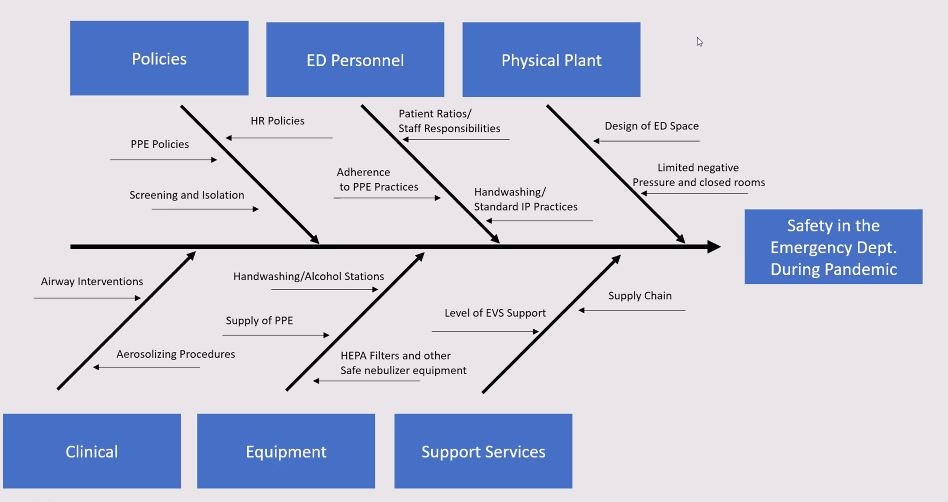 What my QI space actually looks like

Lots of messy notes and dry erase board…. And a reminder why its important
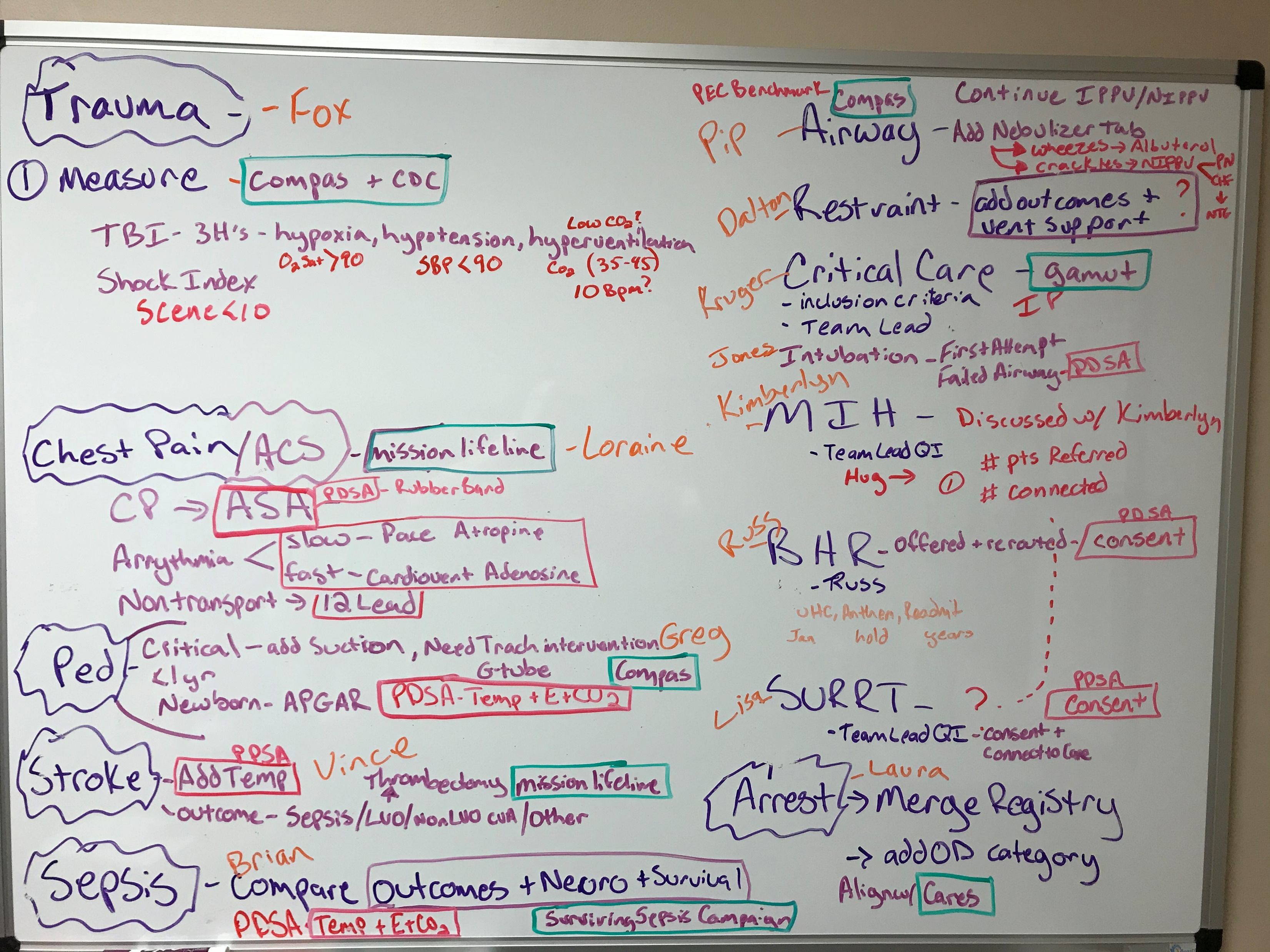